Мультимедийная Игра для детей старшего дошкольного возрастана тему «Мой город».
2слайд: Профессии жителей города Иркутска.
3 слайд: Герб города Иркутска.
4 слайд: Транспорт нашего города.
5 слайд: Дома нашего города.
6 слайд: Где находится машина?
7 слайд: «Мой, моя».
Игра «Профессии нашего города»Цель: Закрепить знания детей о профессиях родного города           (машинист, врач, учитель, летчик).
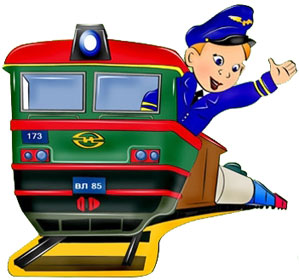 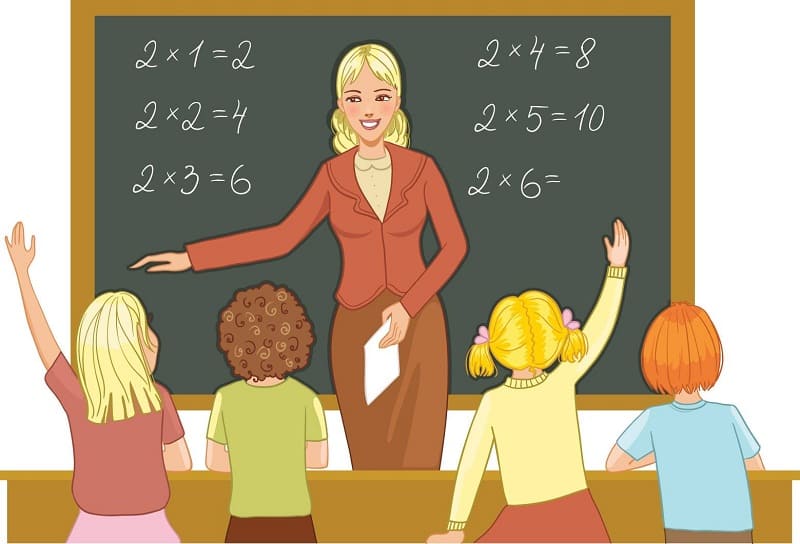 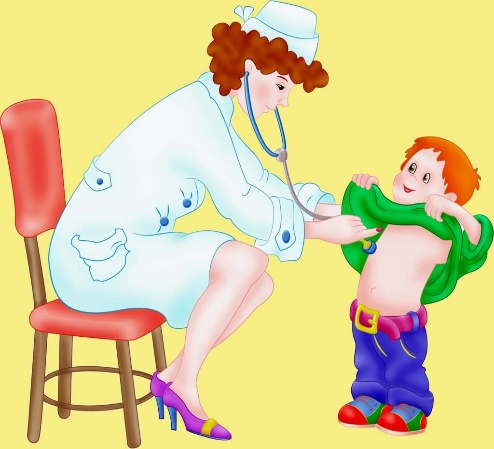 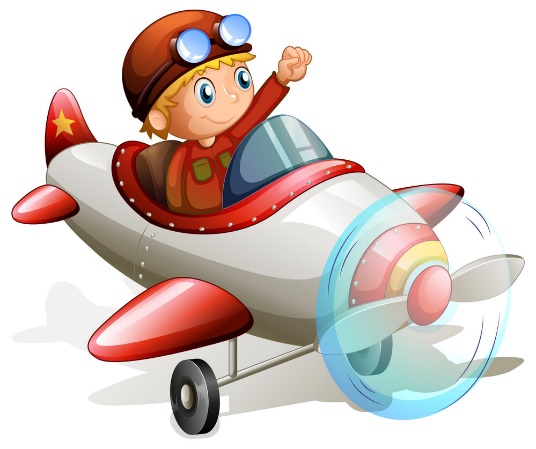 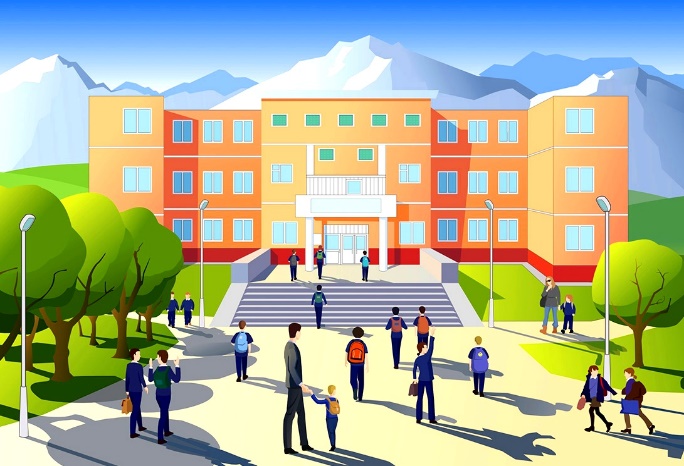 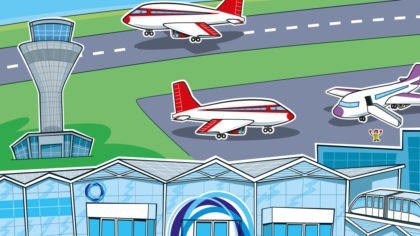 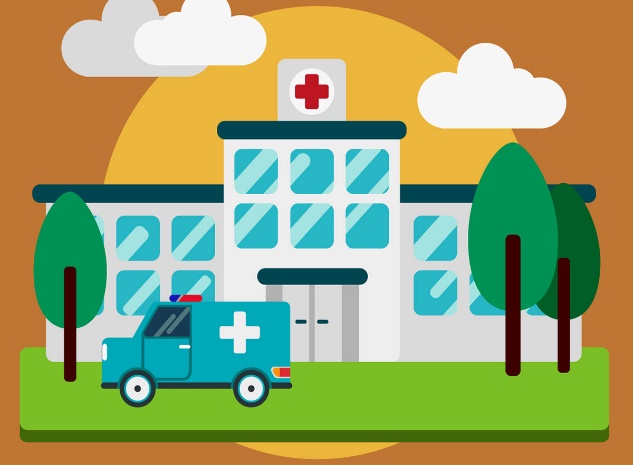 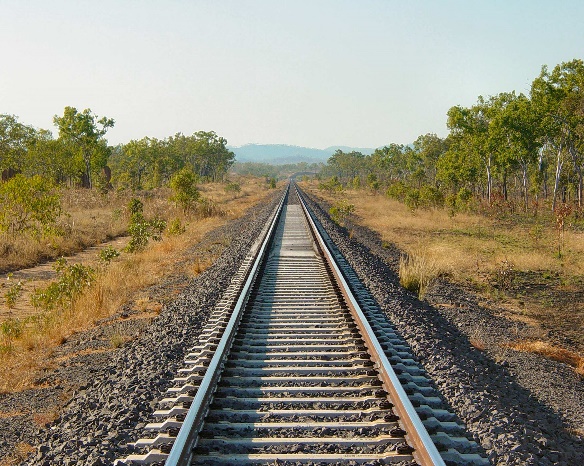 Игра «Герб города Иркутска»Цель: расширять представления детей о достопримечательностях своего города.(найди герб города Иркутска).
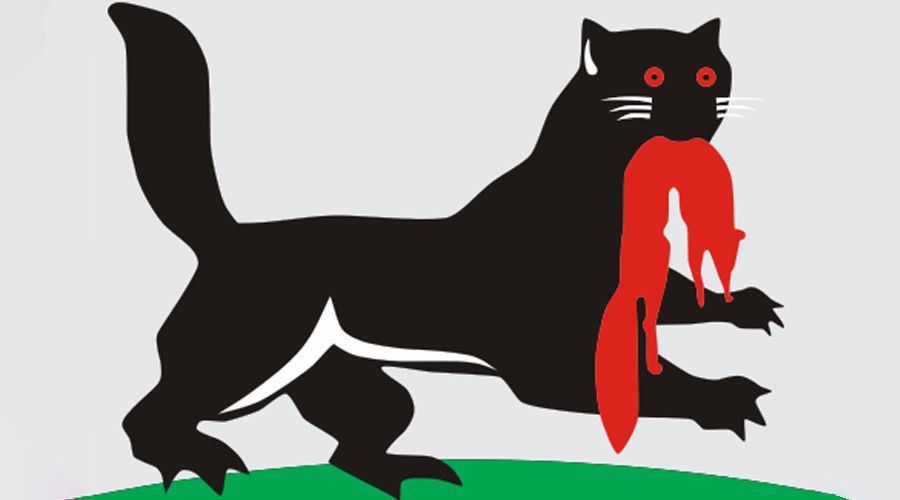 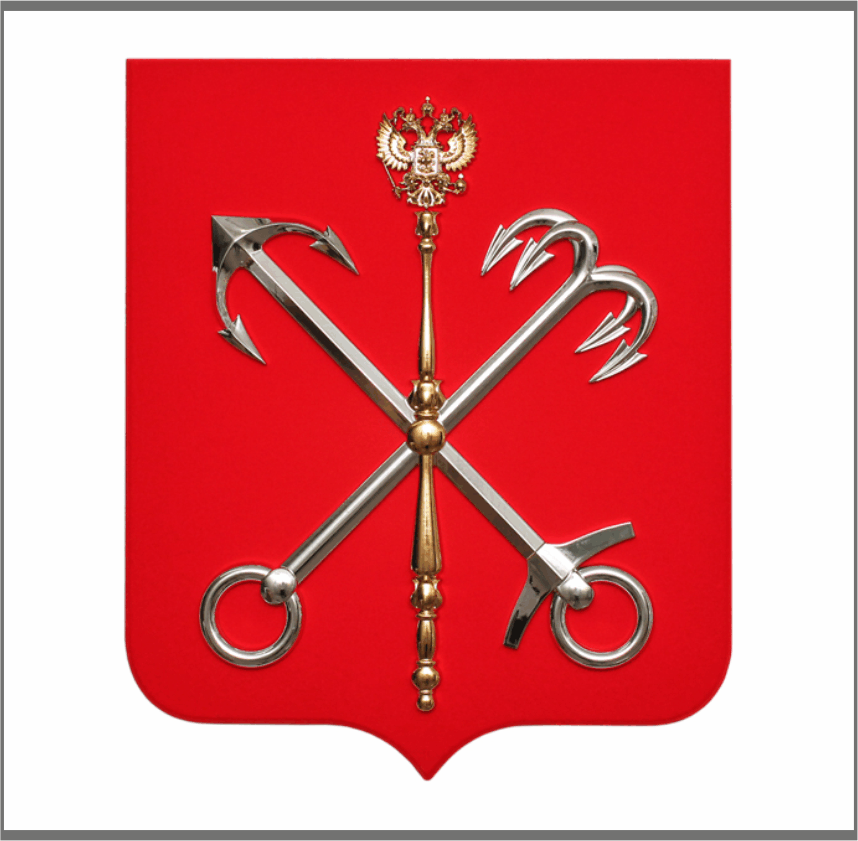 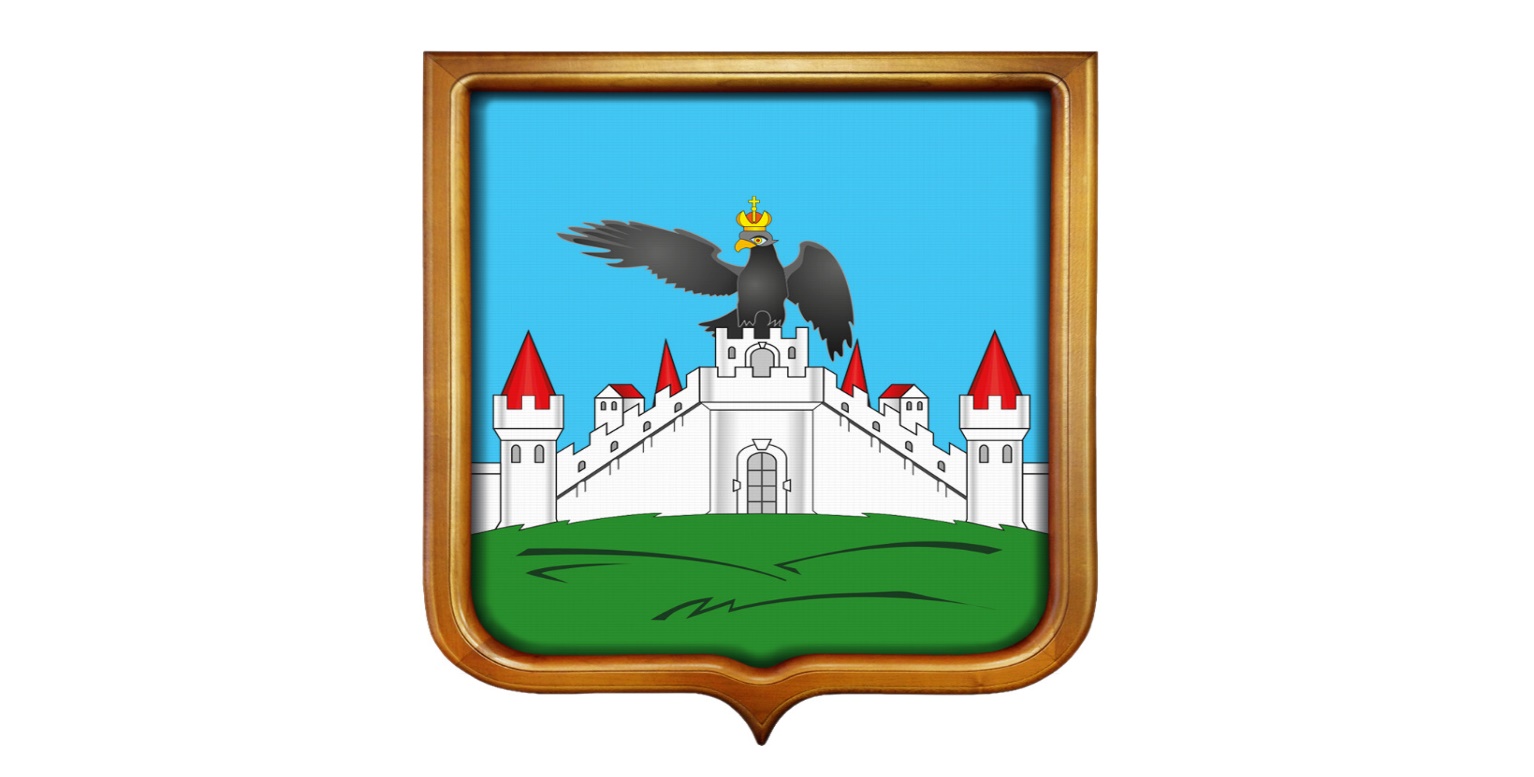 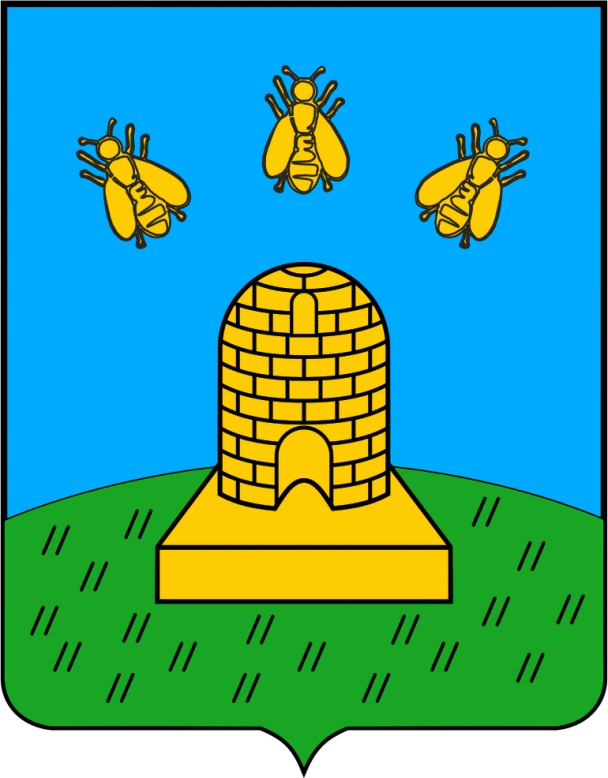 Игра «транспорт нашего города»Цель: Закрепить знания детей о транспорте родного города           (автобус, машина, велосипед, лошадь).
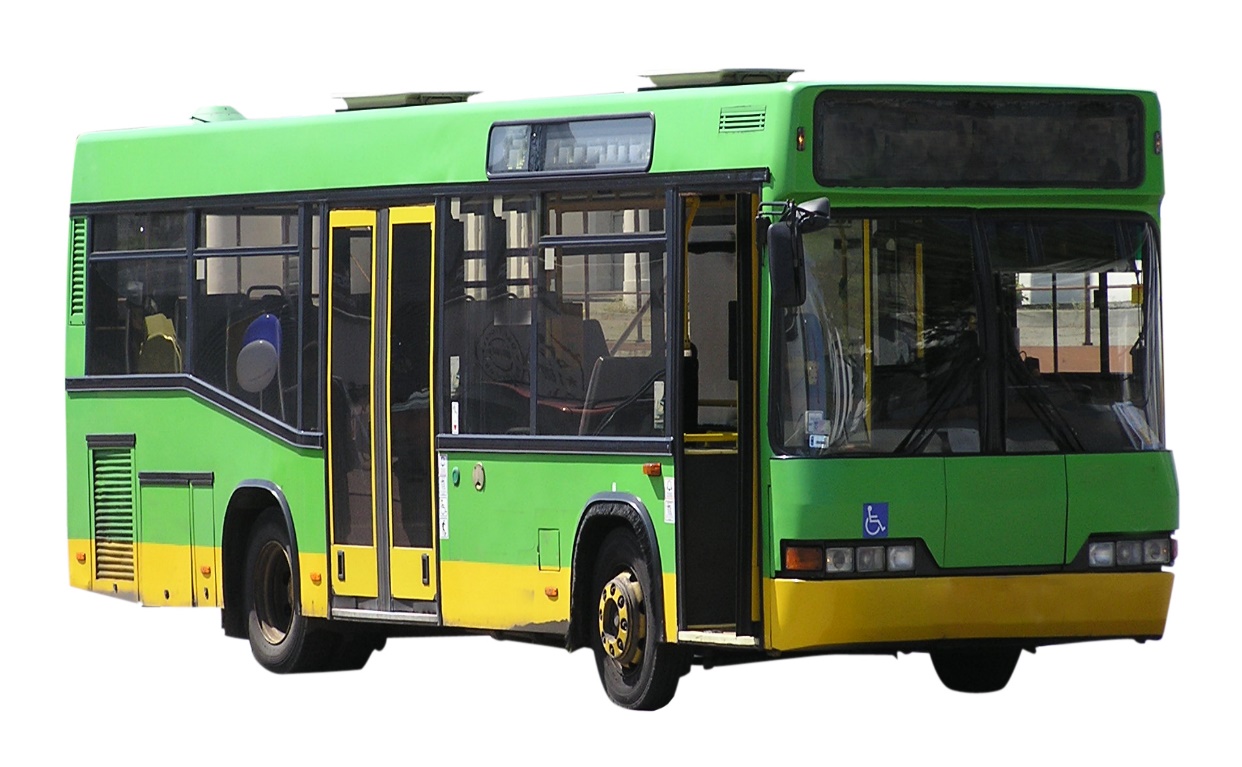 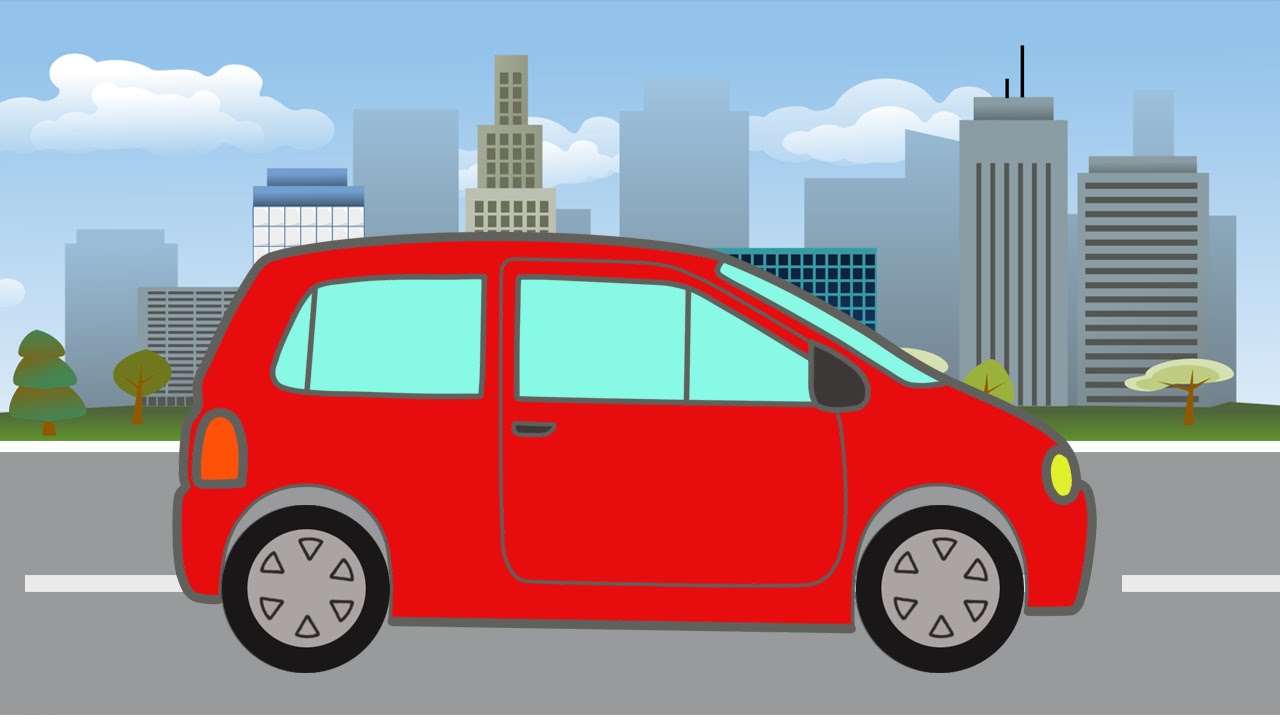 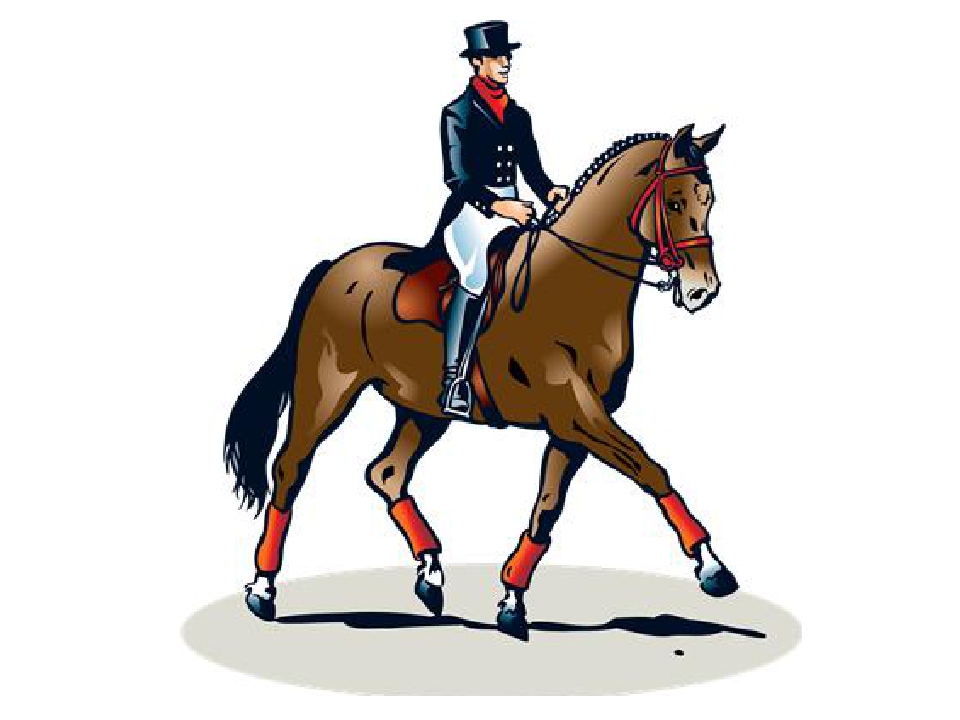 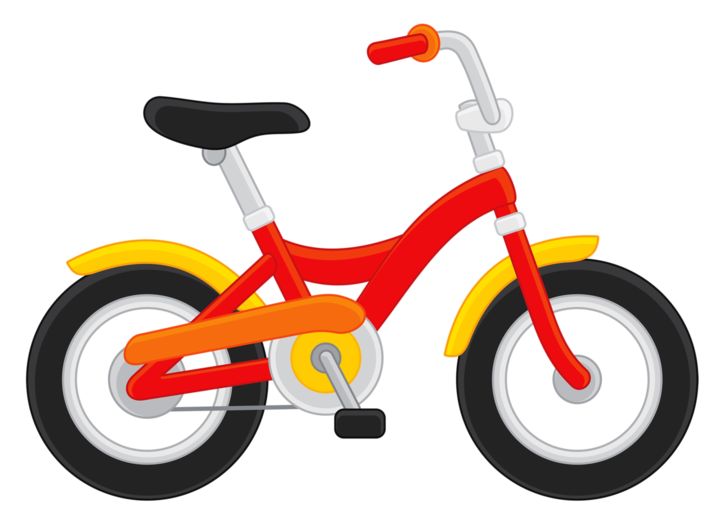 Игра «дома нашего города»Цель:  упражнять в образовании относительных прилагательных от существительных, обозначающих материал и вещества.(дом-кирпичный, деревянный, панельный, стеклянный).
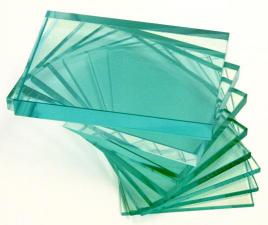 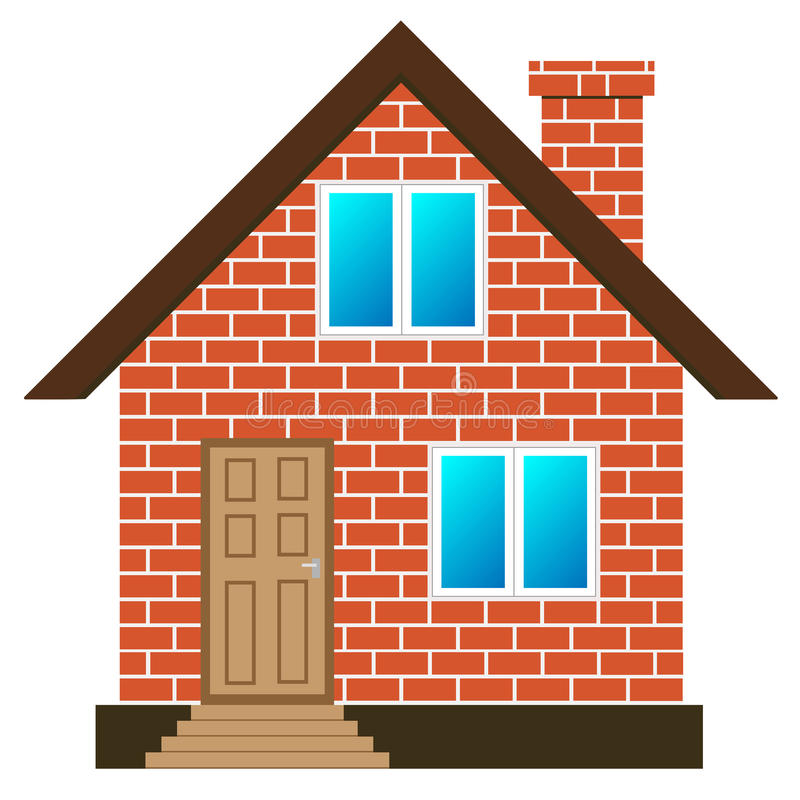 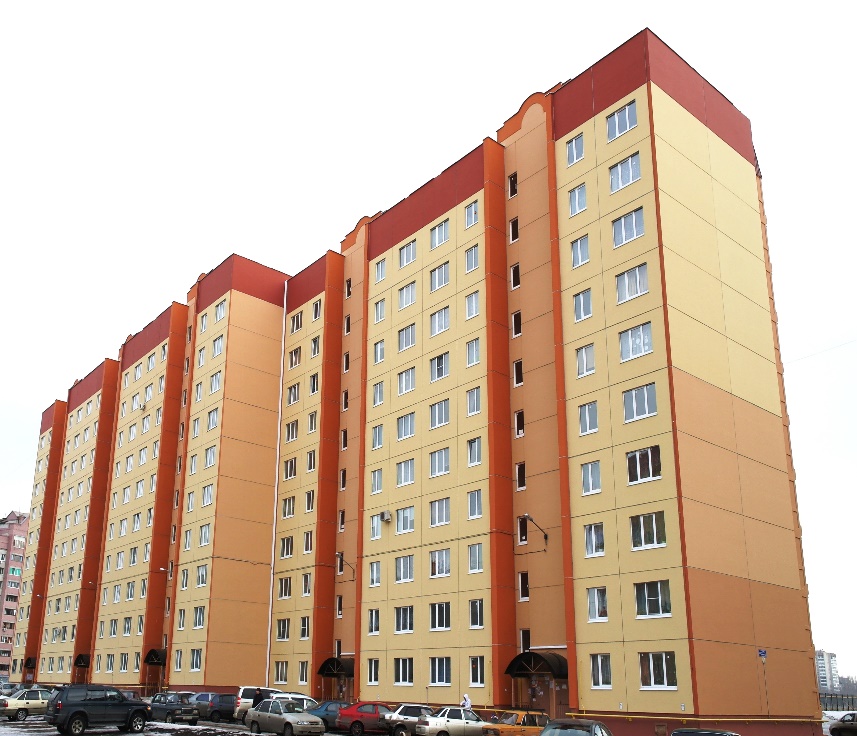 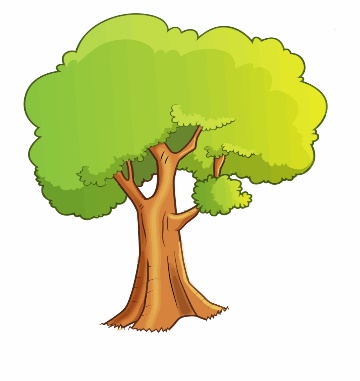 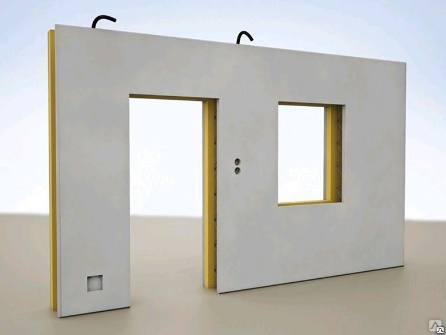 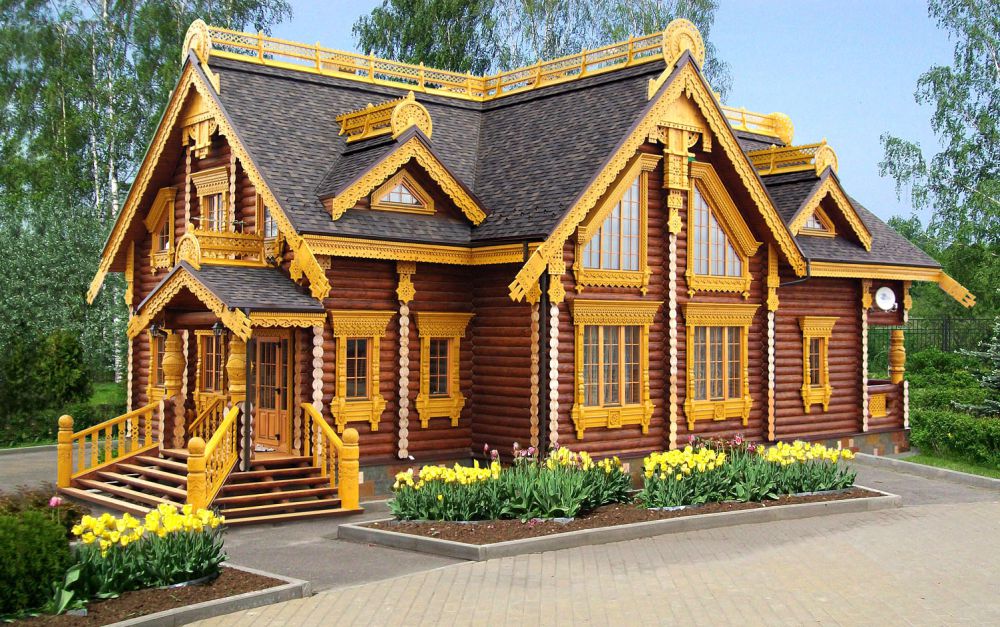 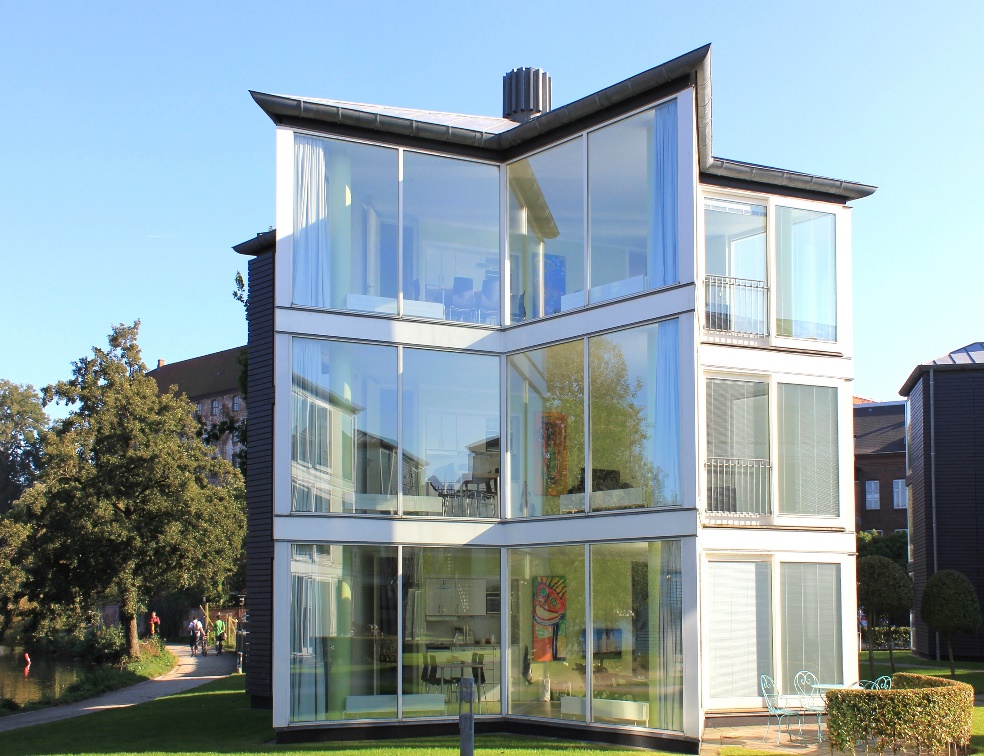 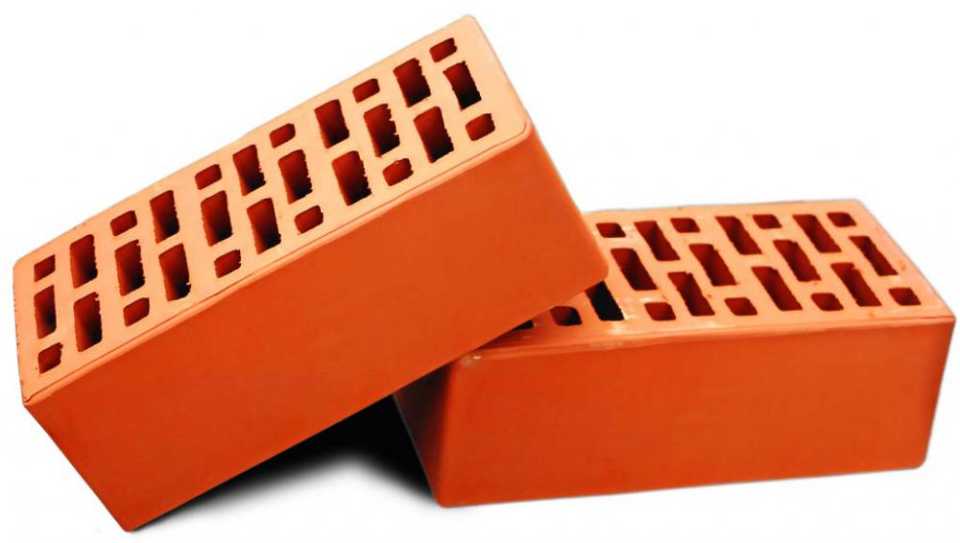 Игра «Где находится машина»Цель: Учить понимать значение предлогов: на, под,  около, с. правильно употреблять их в речи; составлять предложения с предлогами.(Машина стоит под мостом, машина стоит на мосту, машина стоит около моста, машина съезжает с моста).
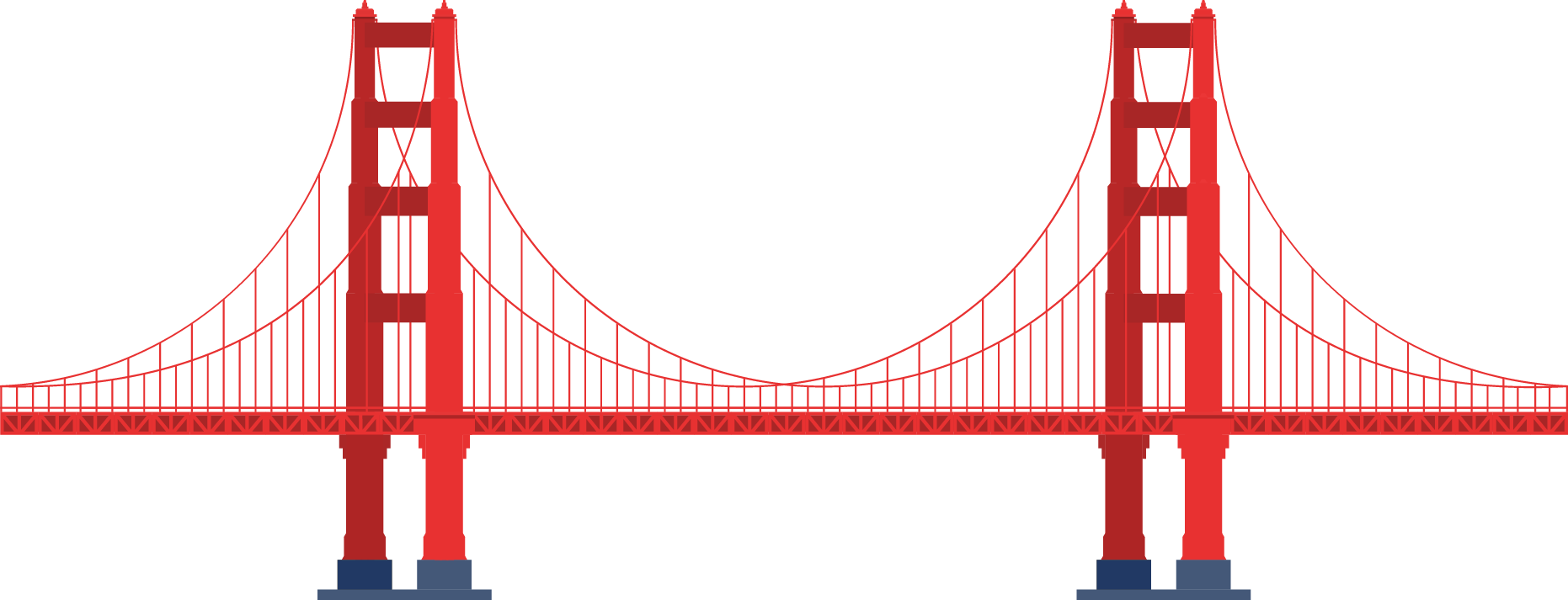 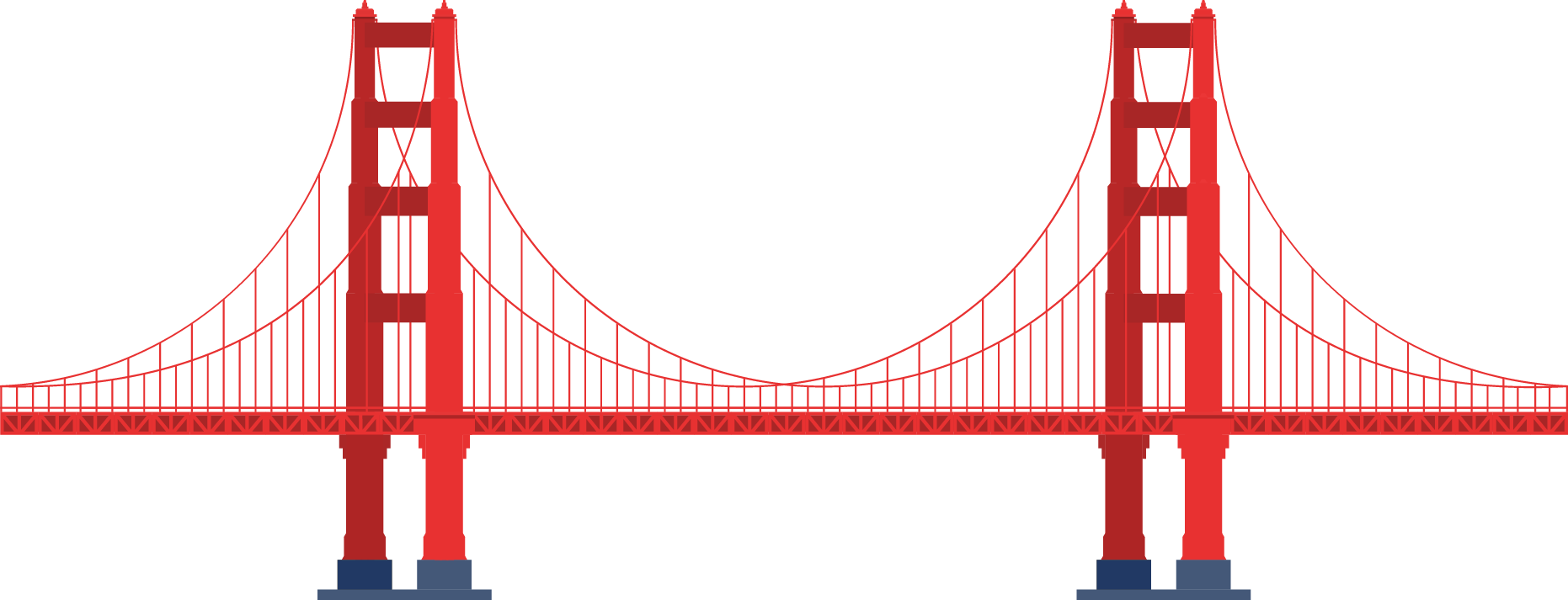 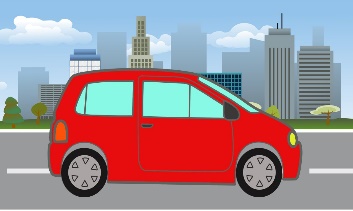 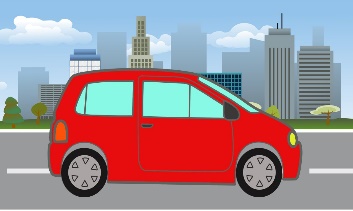 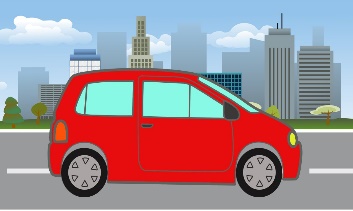 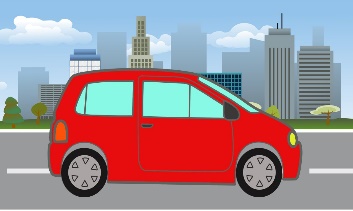 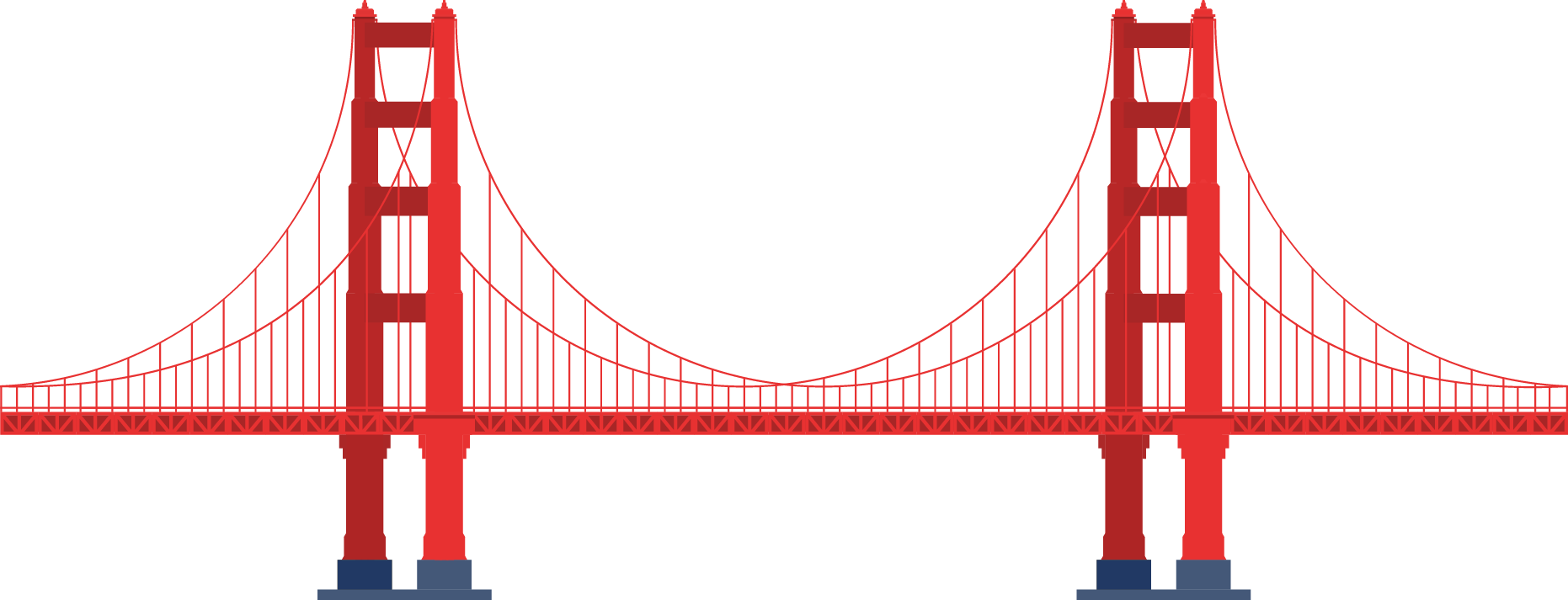 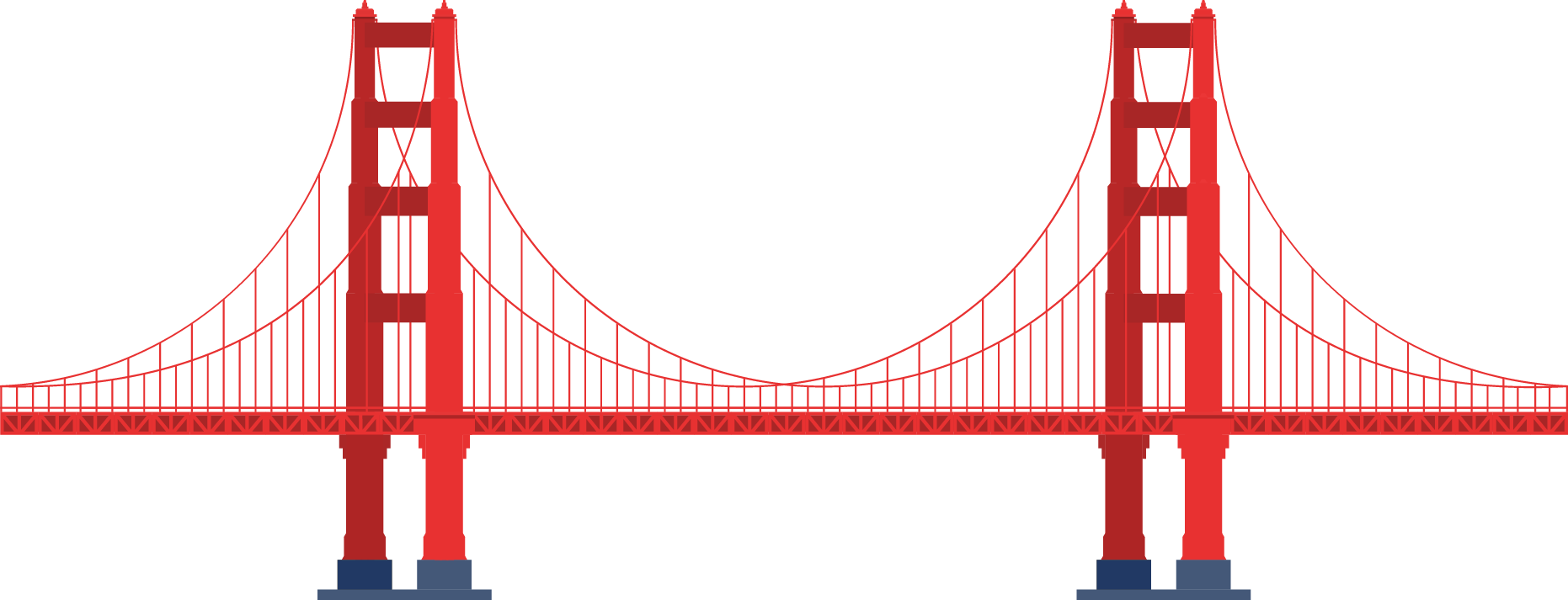 Игра «Мой, моя»Цель:  формировать умения согласовывать местоимения с существительными.(моя машина, моя река, моя школа. Мой автобус, мой дом, мой мост).
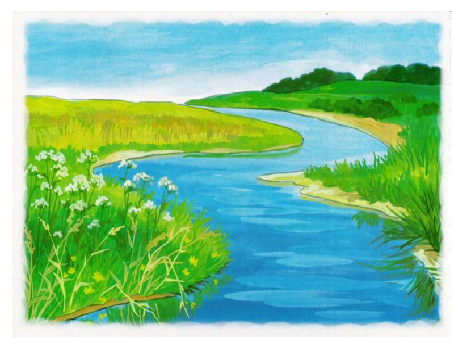 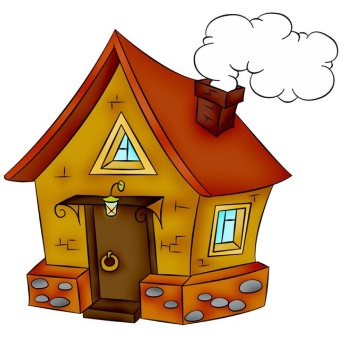 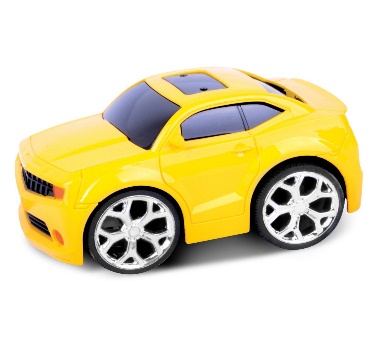 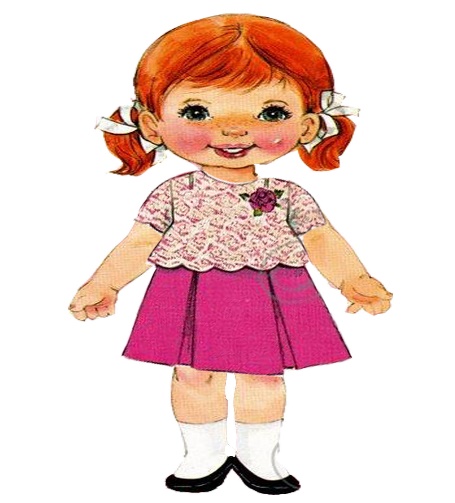 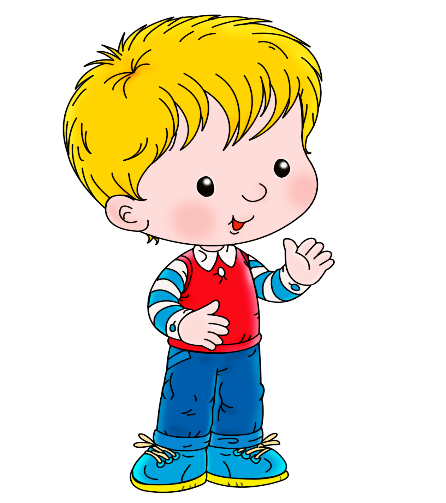 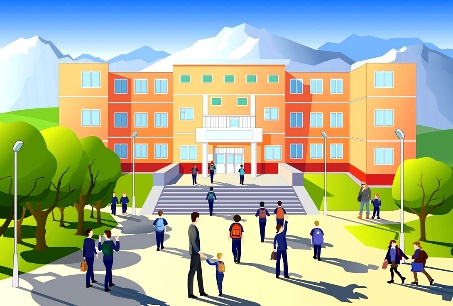 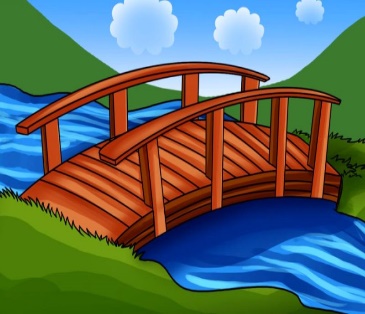 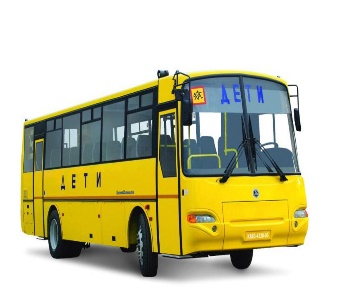